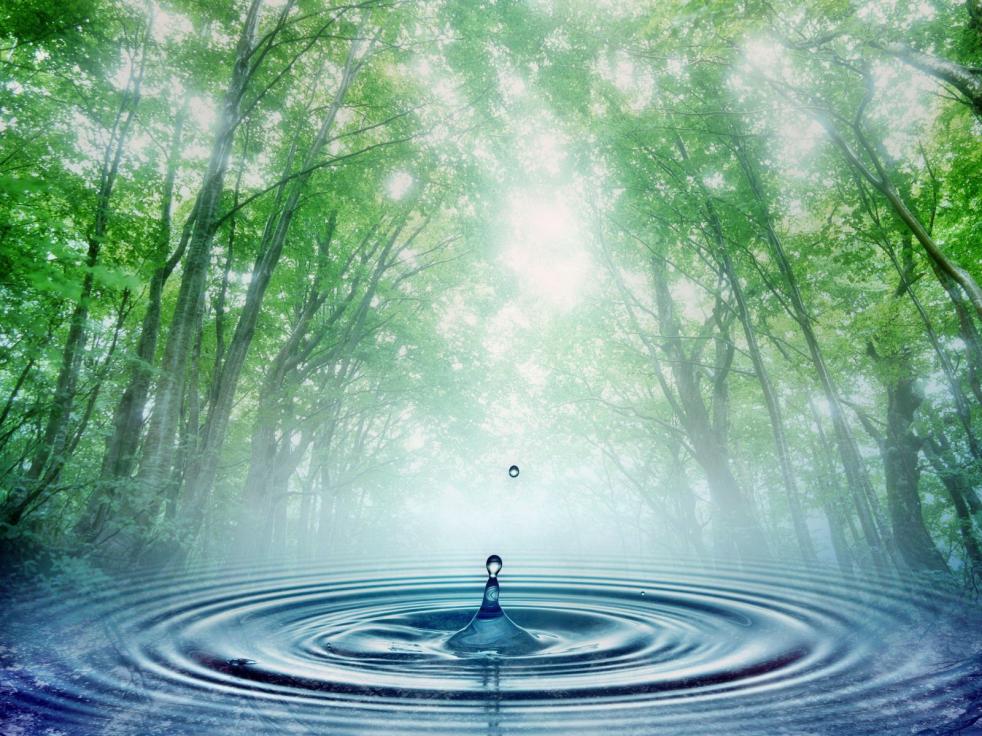 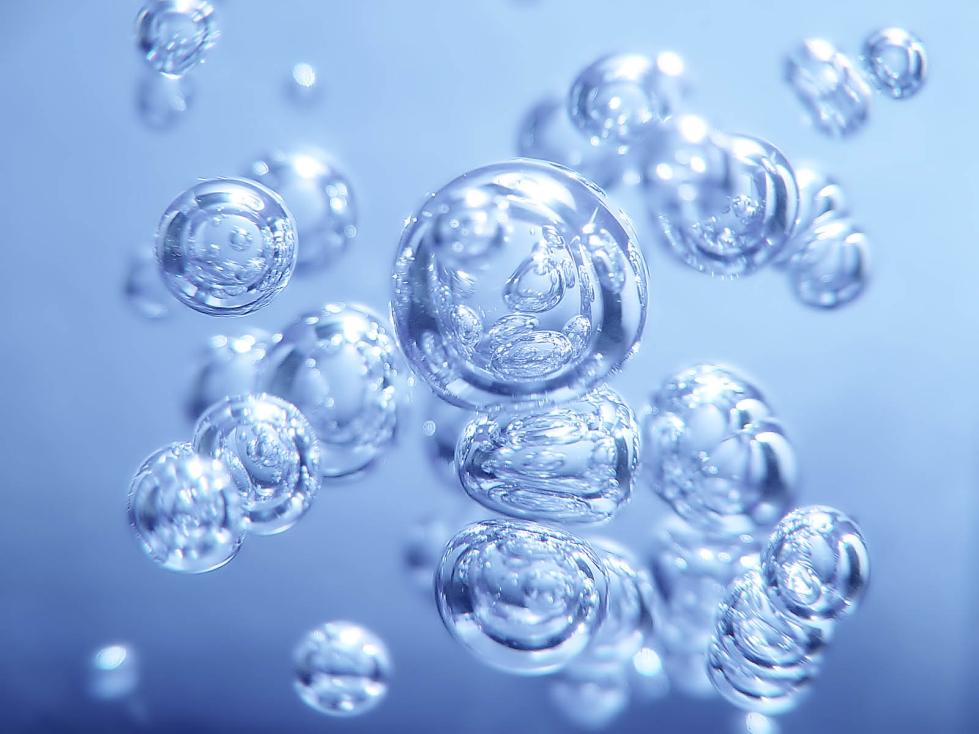 Вода – растворитель.Работа воды в природе.
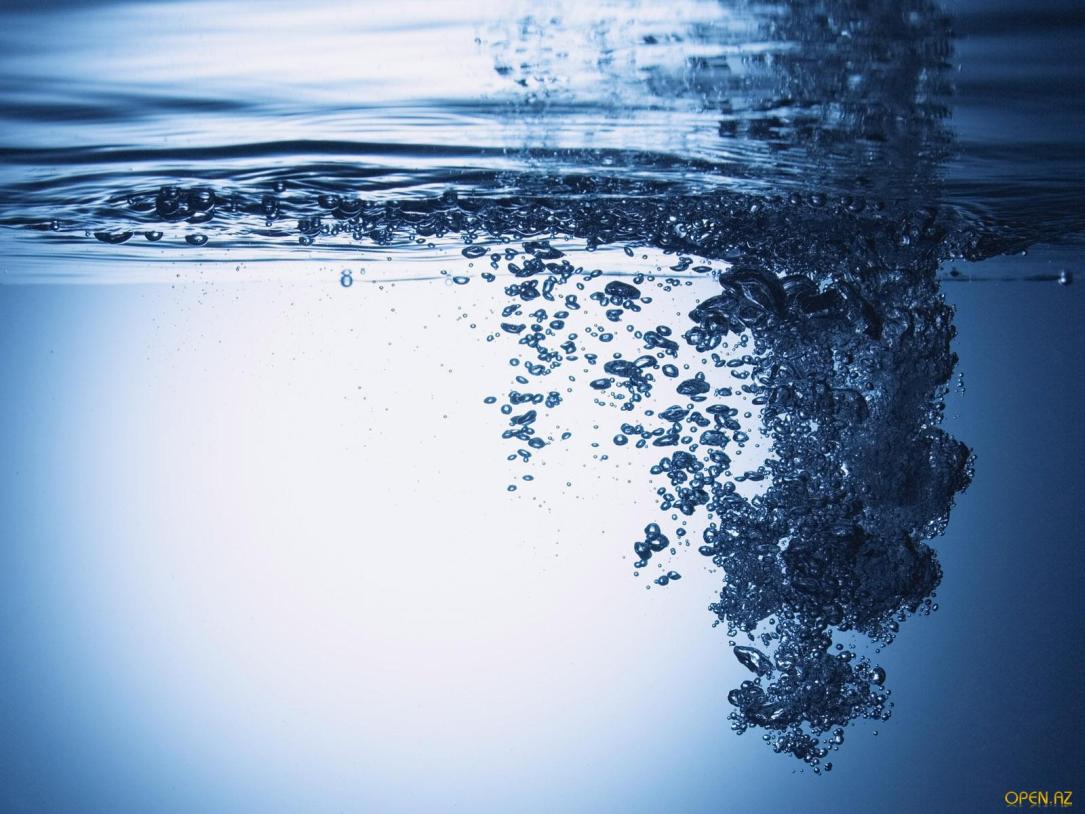 ОСНОВНЫЕ ПОНЯТИЯ УРОКА
Характеристика воды
Раствор
Пресная вода
Морская вода
Минеральная вода
Испарение воды
Работа воды в природе
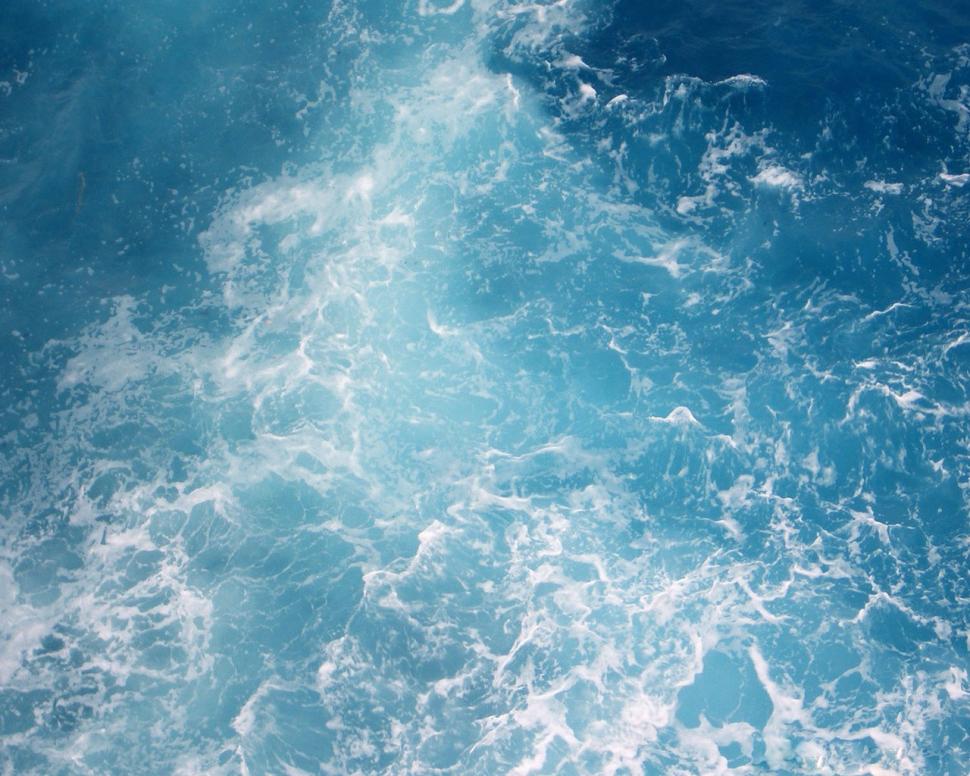 ОСНОВНЫЕ СВОЙСТВА ВОДЫ
хорошо испаряется
бесцветная, прозрачная
текуча
изменяет  объем при переходе из жидкого состояния в твердое
без вкуса и запаха
хороший растворитель
ВОПРОСЫ
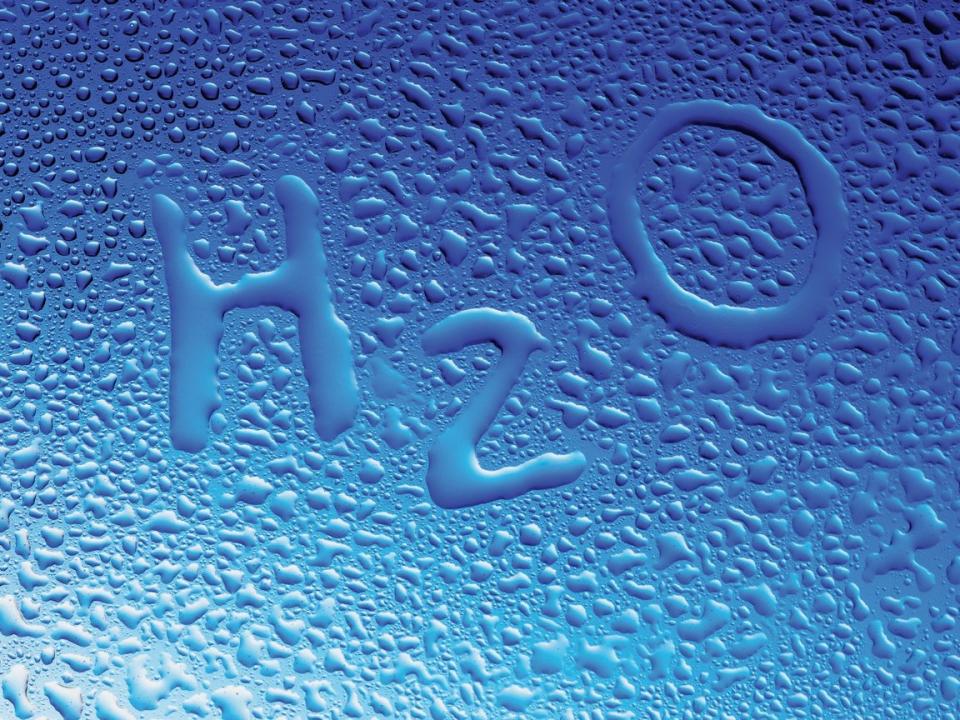 Вода не имеет запаха и вкуса.
Но почему пахнет болото?
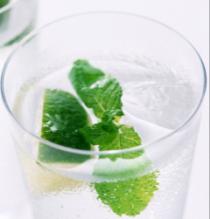 Вода не имеет вкуса, но почему говорят, что вода в колодце вкусная?
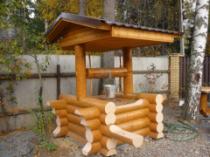 ВОПРОСЫ
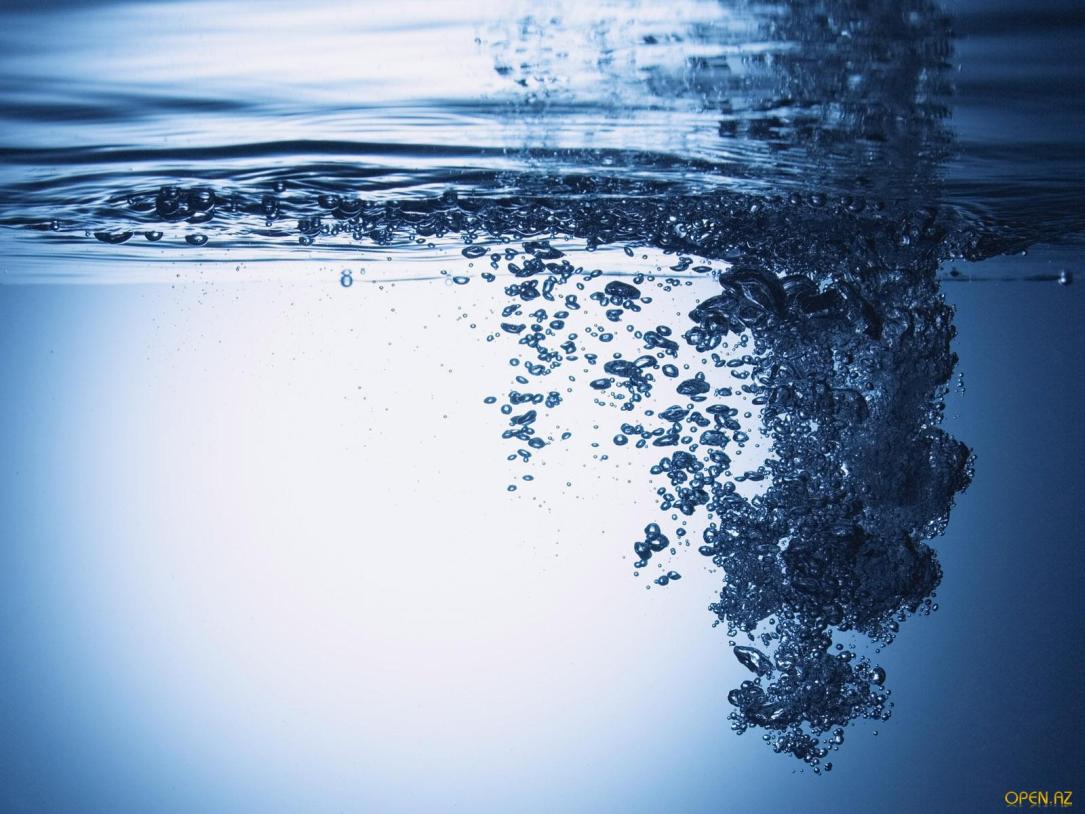 Какие глаголы мы  используем говоря о движении воды? Закончи предложения.
Дождинки …
Водопад …
Ключ …
Вода из крана течет …
ВОПРОСЫ
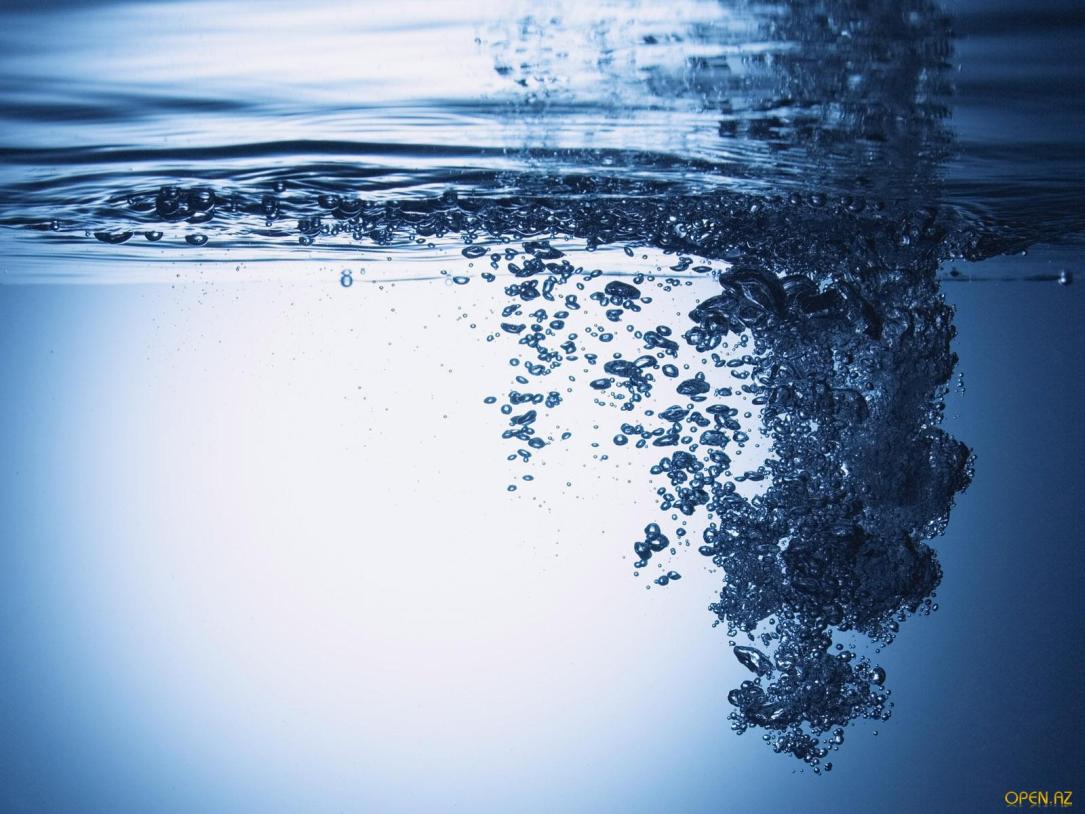 Вода - это единственное вещество, которое имеет три агрегатных состояния …
ВОПРОСЫ
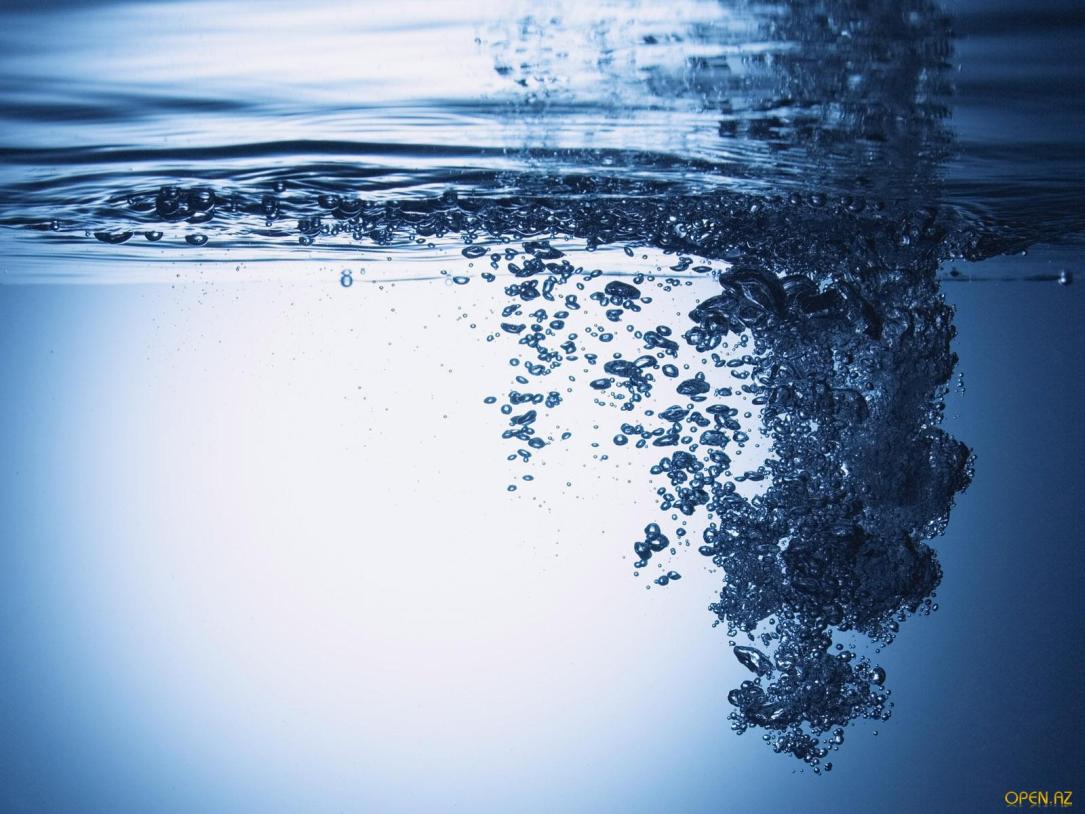 Вода изменяет  объем при переходе из жидкого состояния в твердое.
Из железной бочки, которая стояла на садовом участке, осенью забыли вылить воду. Весной дно бочки было выдавлено.Почему это произошло?
Пятигорск
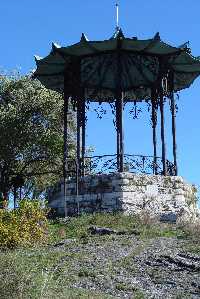 Пятигорск  иногда называют  природным музеем минеральных вод. Отпуск минеральной воды  для питьевого лечения  на Пятигорском курорте  организован  в 2 галереях и 6 бюветах, расположенных  в зонах сосредоточения  здравниц и лечебниц .Здесь отпускаются углекисло-сероводородные , углекислые и  соляно-щелочные воды.
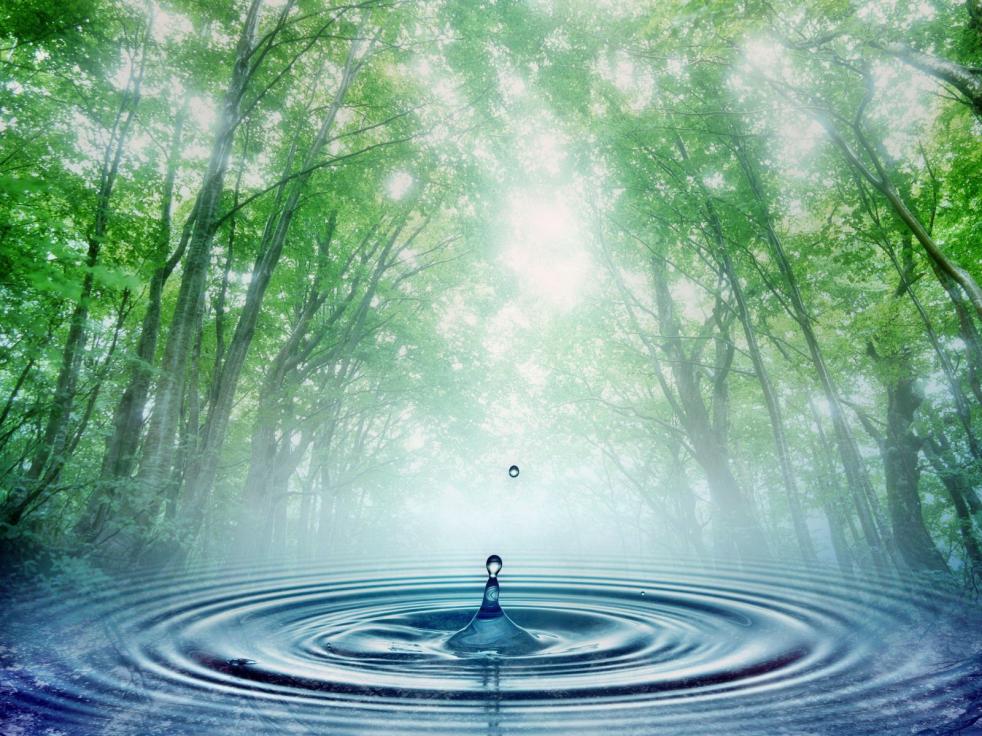 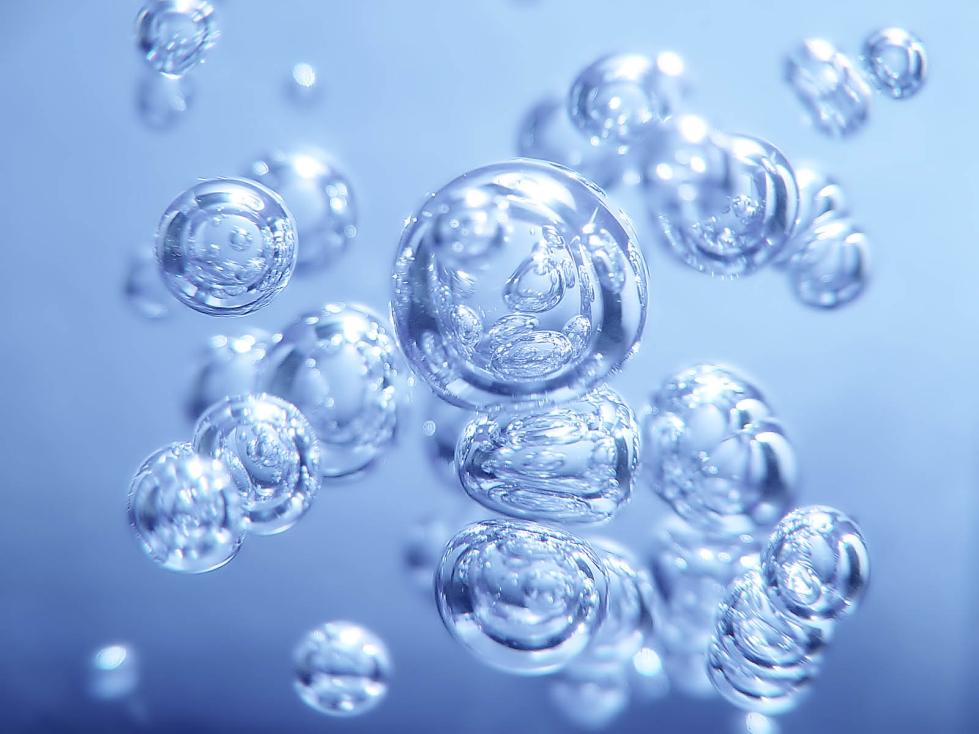 Вода – растворитель.
ВОПРОСЫ
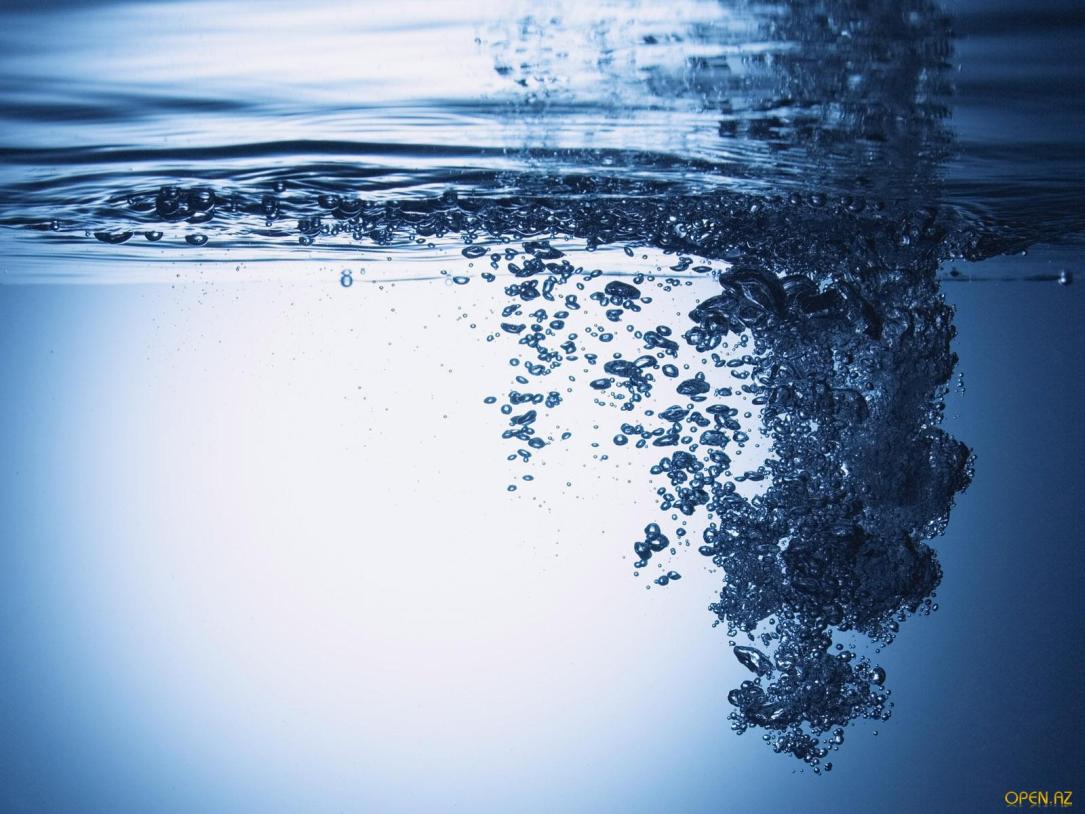 Вода- хороший растворитель.
Все ли вещества хорошо растворимы в воде?
Приведите примеры.
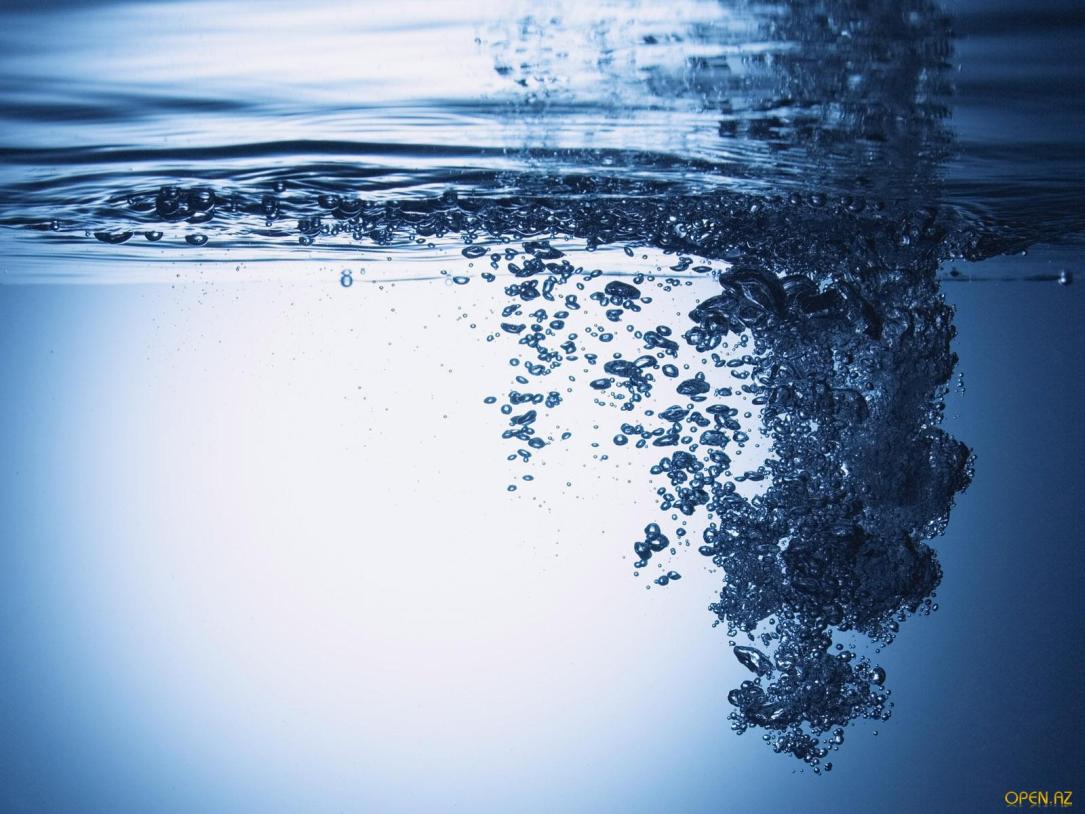 Вещества
Растворимые
Нерастворимые
Опыт: растворение сахара в воде
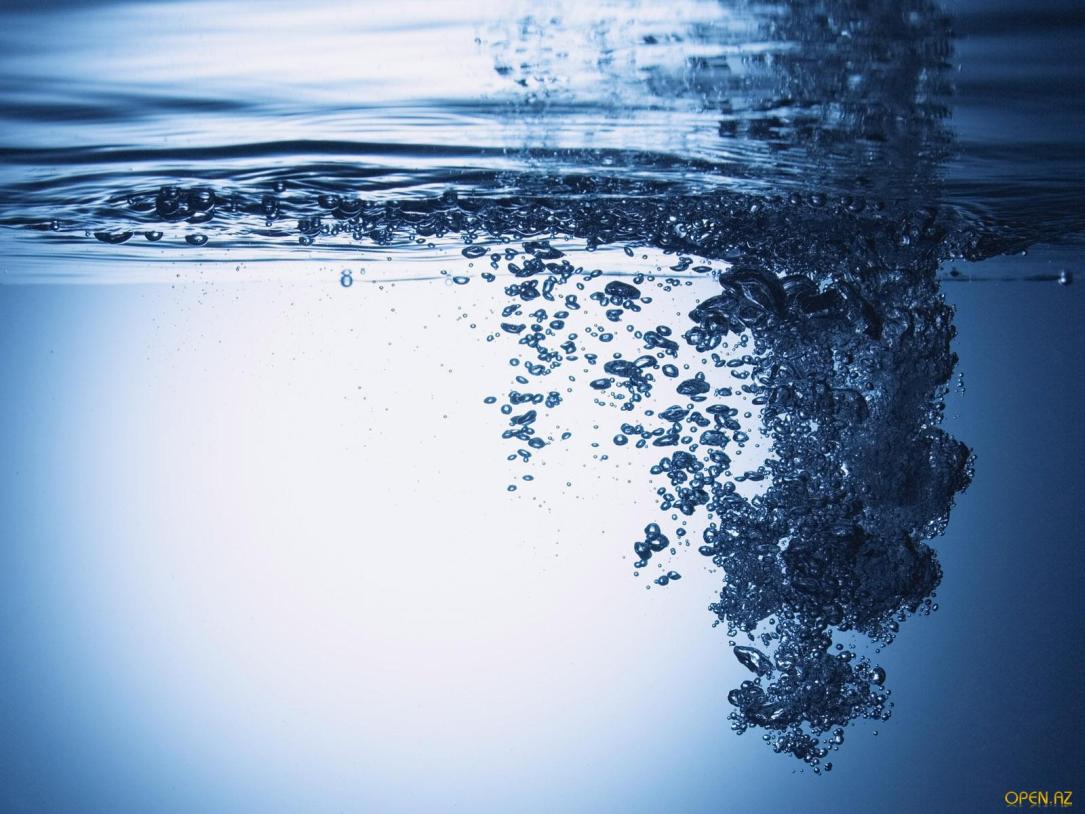 Раствор состоит из растворителя (какое это вещество в данном примере?) и растворенного вещества (какое это вещество в данном примере?)
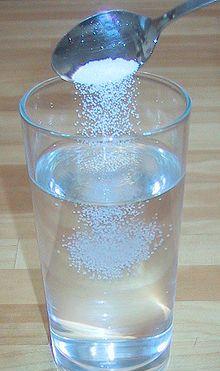 Растворитель
Растворенное вещество
Пресная вода
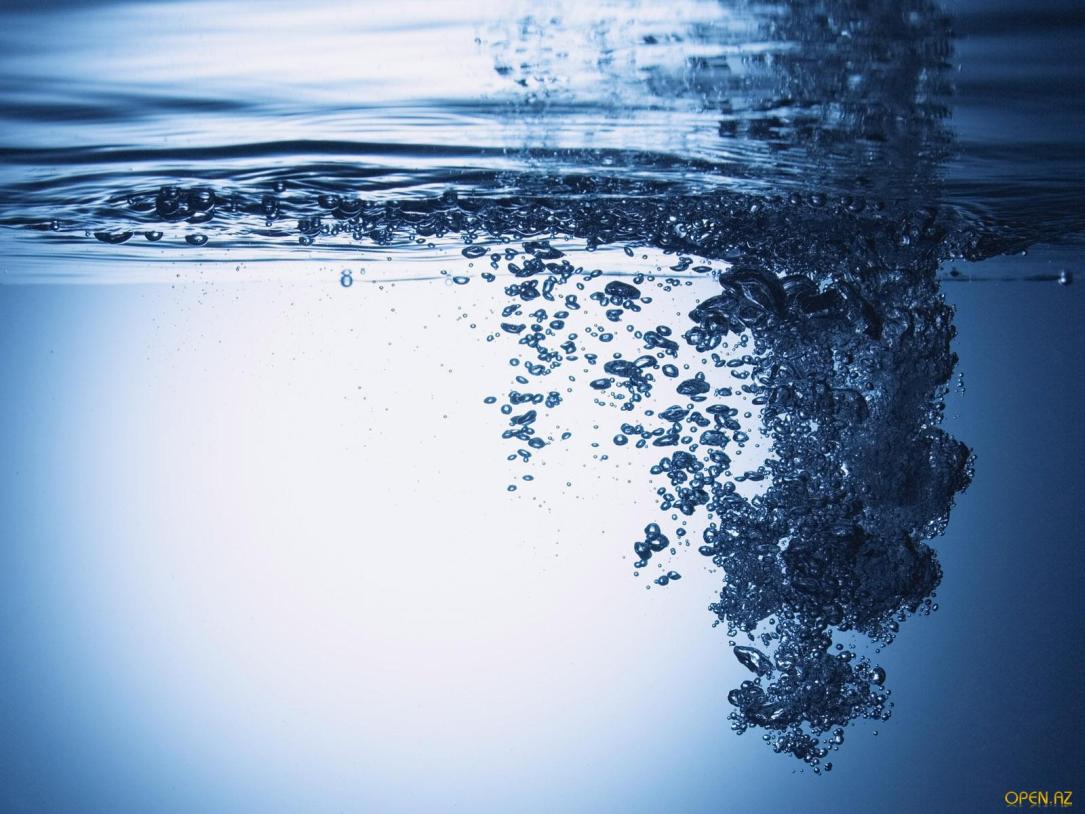 Вода, в 1 л которой растворено менее 1 г веществ, называется пресной.
Обитатели пресной воды называются пресноводными. Подумай и приведи примеры.
Морская вода
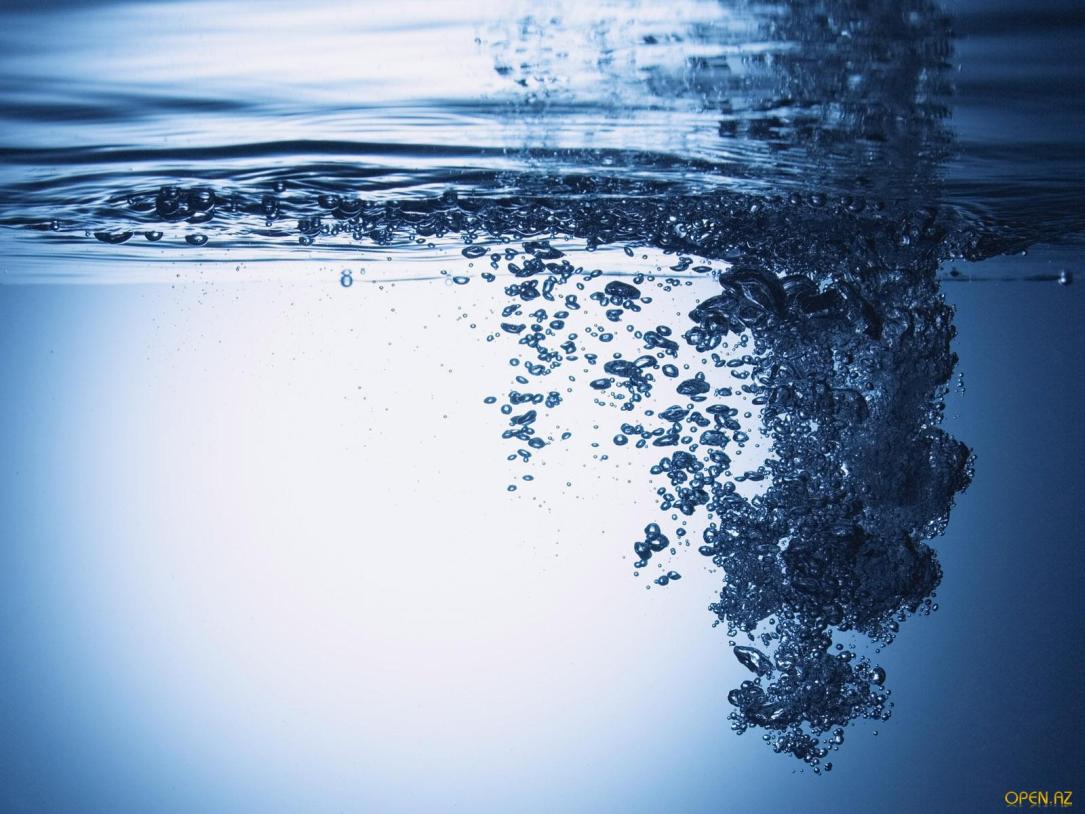 Вода, в 1 л которой растворено более 1 г веществ, называется морской.
Обитатели морской воды называются морскими.
Подумай и приведи примеры.
Минеральная вода
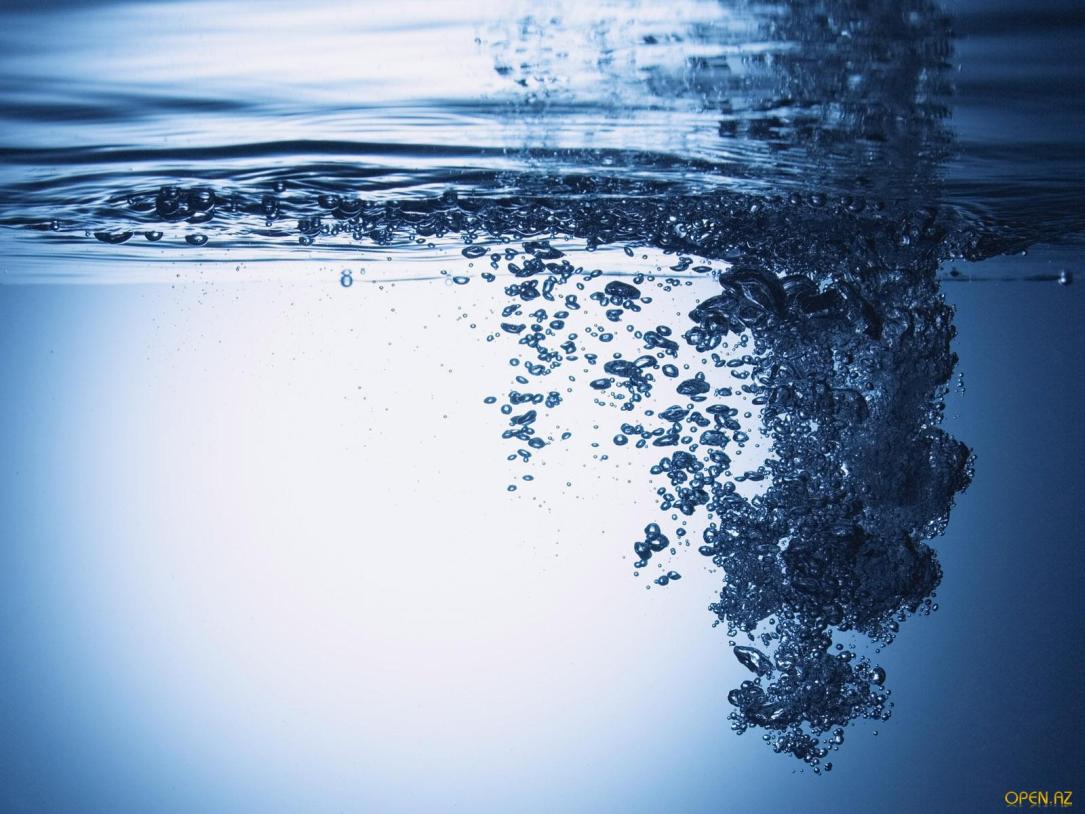 ПРЕЗЕНТАЦИИ  УЧАЩИХСЯ
КМВ
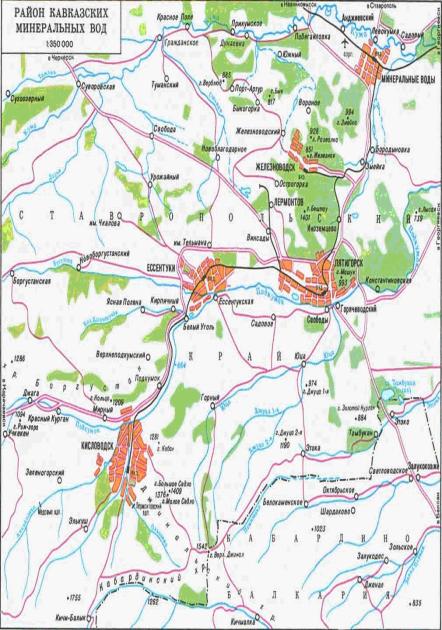 На территории КМВ обнаружено более 300 минеральных источников различного химического и газового состава. Среди них знаменитые Славяновский и Смирновский источники, Кисловодские нарзаны и минеральные воды Ессентуки №4 и 17, Пятигоские сульфидные и радоновые воды, Нагутские воды типа Ессентуки №4 и 17 и др.
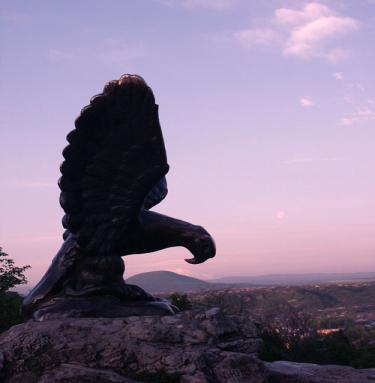 Пятигорск - бальнеологический и грязевой курорт, который по праву называют природным музеем минеральных вод, сосредоточенных вокруг горы Машук, за редкое их разнообразие. Это углекислые воды (горячие, теплые, холодные) - первый пятигорский тип; углекисло-сероводородные сложного ионно-солевого состава - второй пятигорский тип; радоновые воды различной концентрации - третий пятигорский тип; минеральные воды ессентукского типа и другие «без специфических компонентов и свойств».
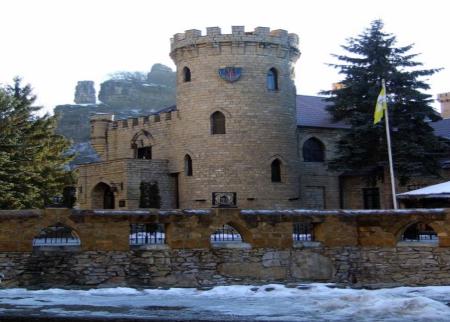 Кисловодск - снискал себе славу благодаря богатому кисловодскому месторождению нарзанов. Кисловодские нарзаны принадлежат к бальнеологической группе углекислых вод и различаются между собой лишь по величине минерализации и соотношению ионов. Хорошо известны три типа этих вод: Нарзан, Доломитный нарзан и Сульфатный нарзан.
Ессентукские минеральные воды известны далеко за пределами нашей страны. Их главное богатство - углекислые гидрокарбонатно-хлоридные натриевые воды, или, как их принято называть на курорте, соляно-щелочные воды Ессентуки №4 и 17. Кроме этих питьевых минеральных вод для бальнеологических целей здесь используются «серно-щелочные» воды Гаазо-Пономаревского источника. Смешением минеральных вод скважин 1-КМВ-бис и №55 получена маломинерализованная углекислая вода сложного ионно-солевого состава Ессентуки-новая.
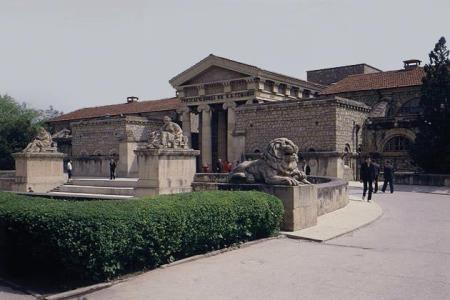 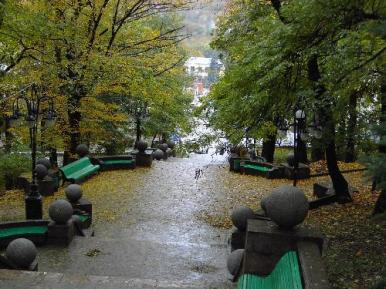 Минеральные воды Железноводска берут свое начало из подземных источников, расположенных вокруг горы Железной. По своему газовому, ионному составу и миенрализации воды всех основных железноводских источников однотипны: углекислые сульфатно-гидрокарбонатные кальциево-натриевые малой минерализации. Наиболее известны и разливаются в бутылки воды Славяновского и Смирновского источников. В качестве резерва гидроминеральной базы железноводского курорта служат Лысогорское месторождение и Баталинский источник - горько-соленые минеральные воды.
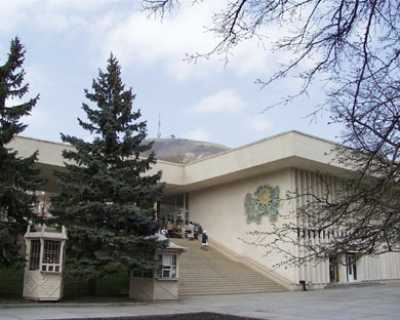 Новая, или Центральная, галерея—построена в 1972 г. Она располагает 3 павильонами, к которым подведены минеральные воды 3 типов: углекислые, углекисло-сероводородные пятигорского типа и типа Ессентуки № 17.
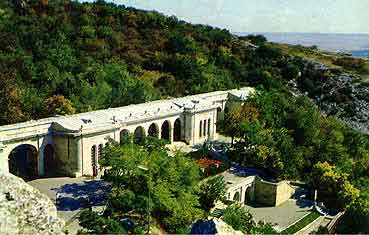 Академическая галерея (бывшая Елизаветинская)— одна из старейших питьевых галерей. Построена в 1847—1849 гг. по проекту С.И.Уптона. В правом крыле галереи были оборудованы «Тевиевские ванны», в левом — зал для отдыха.
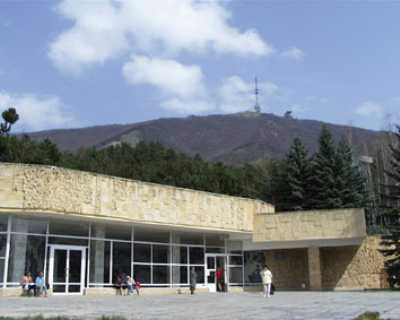 Лермонтовский бювет - оригинальное современное сооружение, гармонично вписывающееся в архитектурный ансамбль, включающий санаторий МО России, мемориал воинской славы. К бюветам подведены углекислые воды скв. № 19 — «Горячий нарзан» и скв. № 35 — типа Ессентуки № 4.
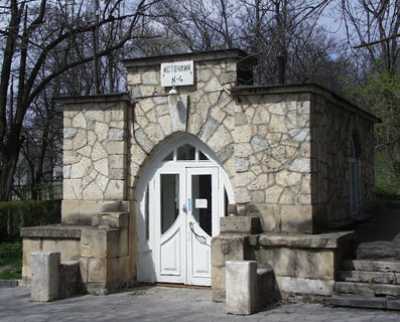 Бювет источника № 4 расположен на юго-западном склоне горы Машук, рядом с бюветом источника № 7. Для питьевых целей используется теплый нарзан скв. № 4.
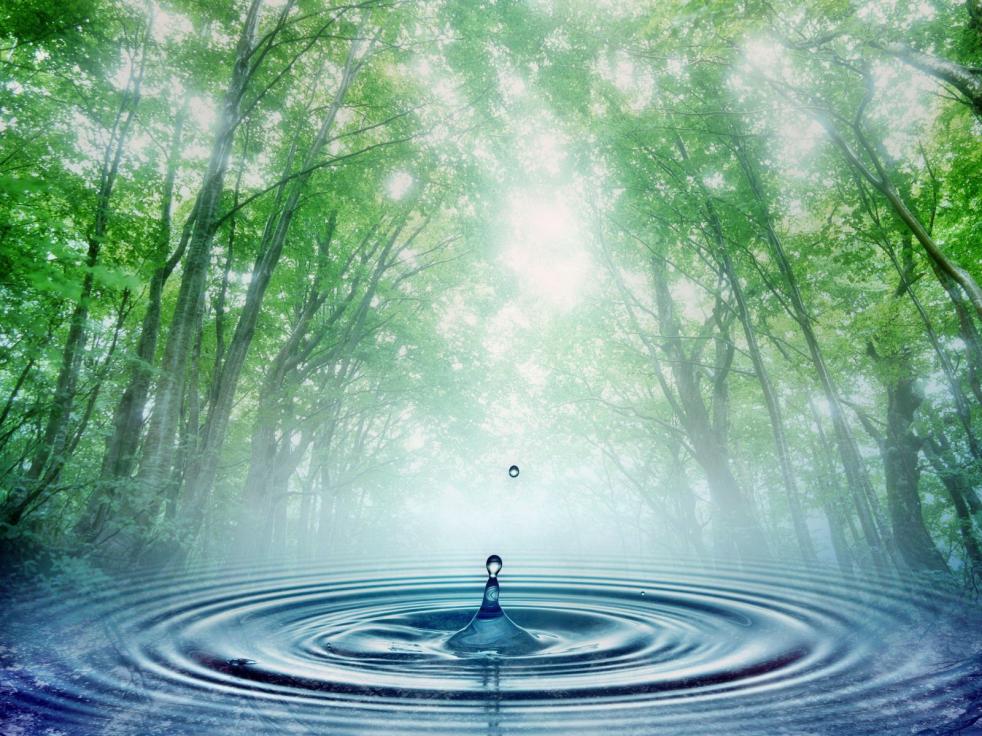 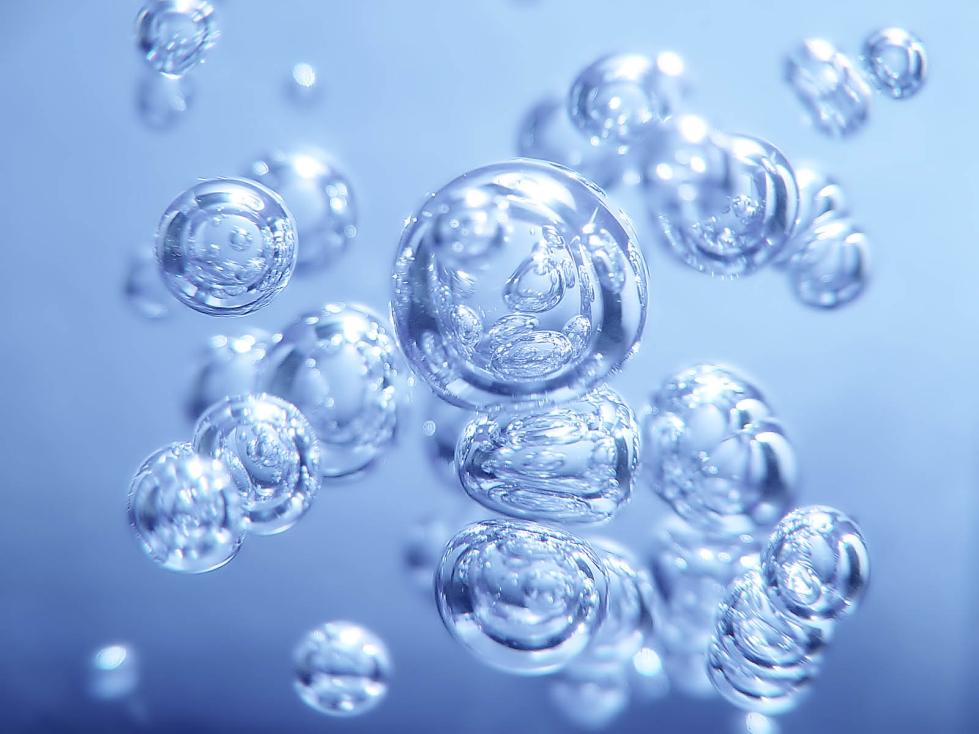 Работа воды в природе.
Испарение воды в природе.
Круговорот воды в природе.
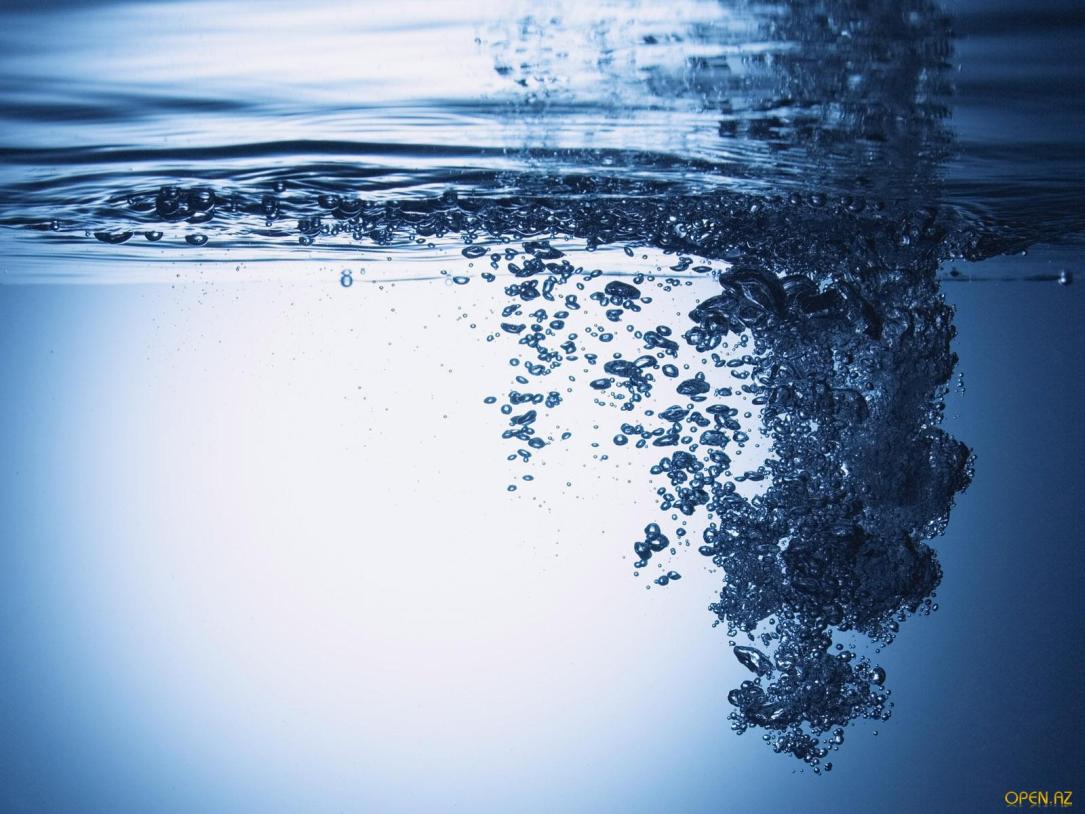 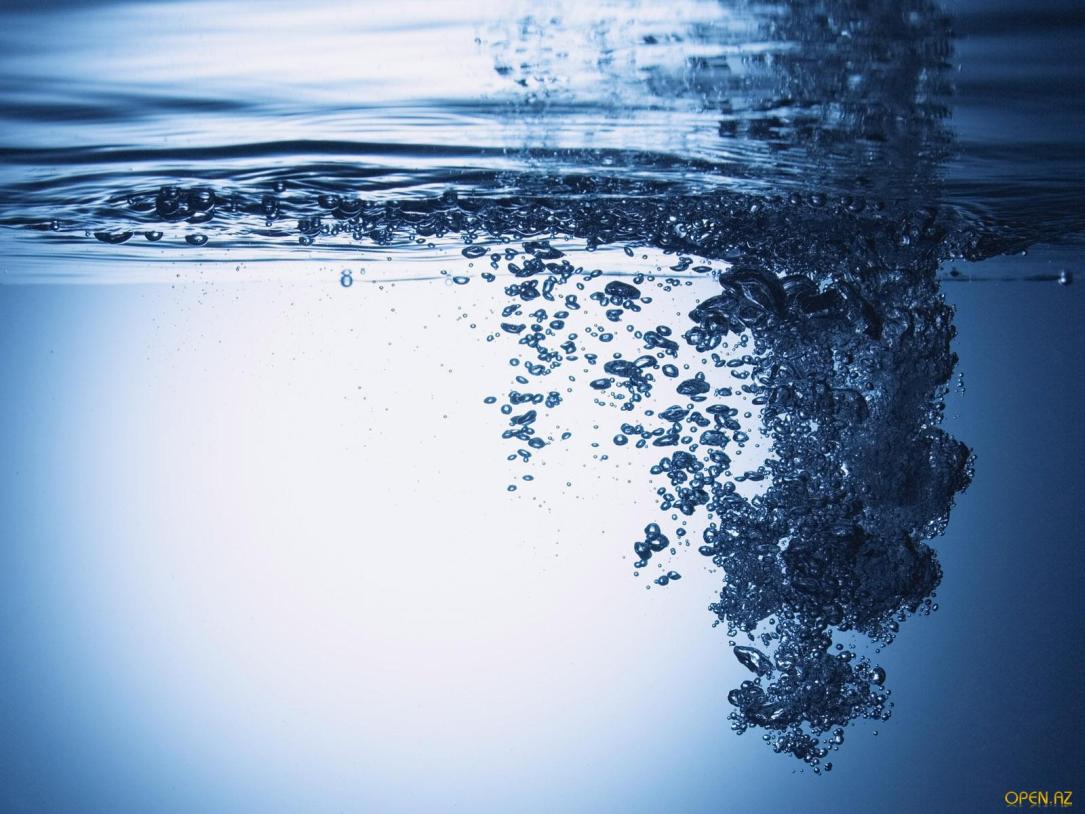 Созидательная работа воды
Разрушительная работа воды
ПРОВЕРЬ СЕБЯ
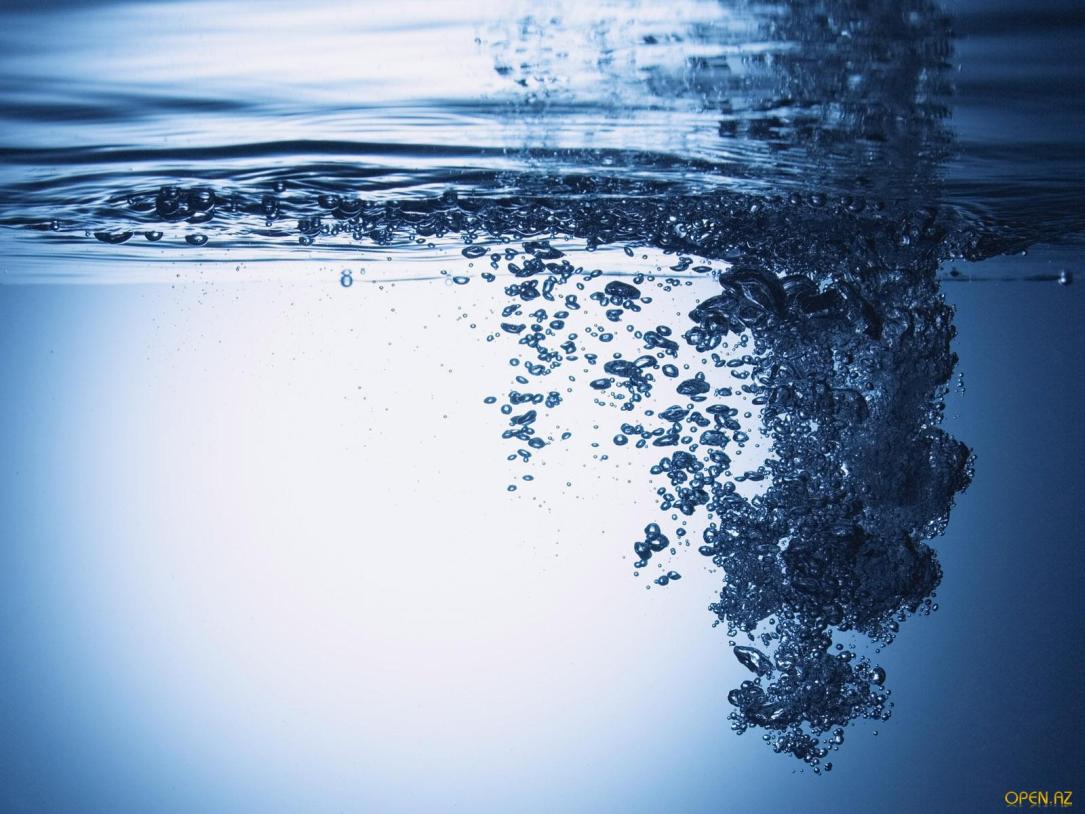 Перед тобой различные утверждения. Тебе нужно выбрать верные.
Вода - плохой растворитель 
Вещество без цвета и запаха 
Вещество без цвета, с приятным запахом 
Вещество белого цвета, без запаха 
Вода - одно из самых распространенных на Земле ве щество 
Вода на Земле находится в двух агрегатных состояниях 
Вода занимает 2/3 поверхности Земли 
Вода в виде льда занимает меньший
ПРОВЕРЬ СЕБЯ
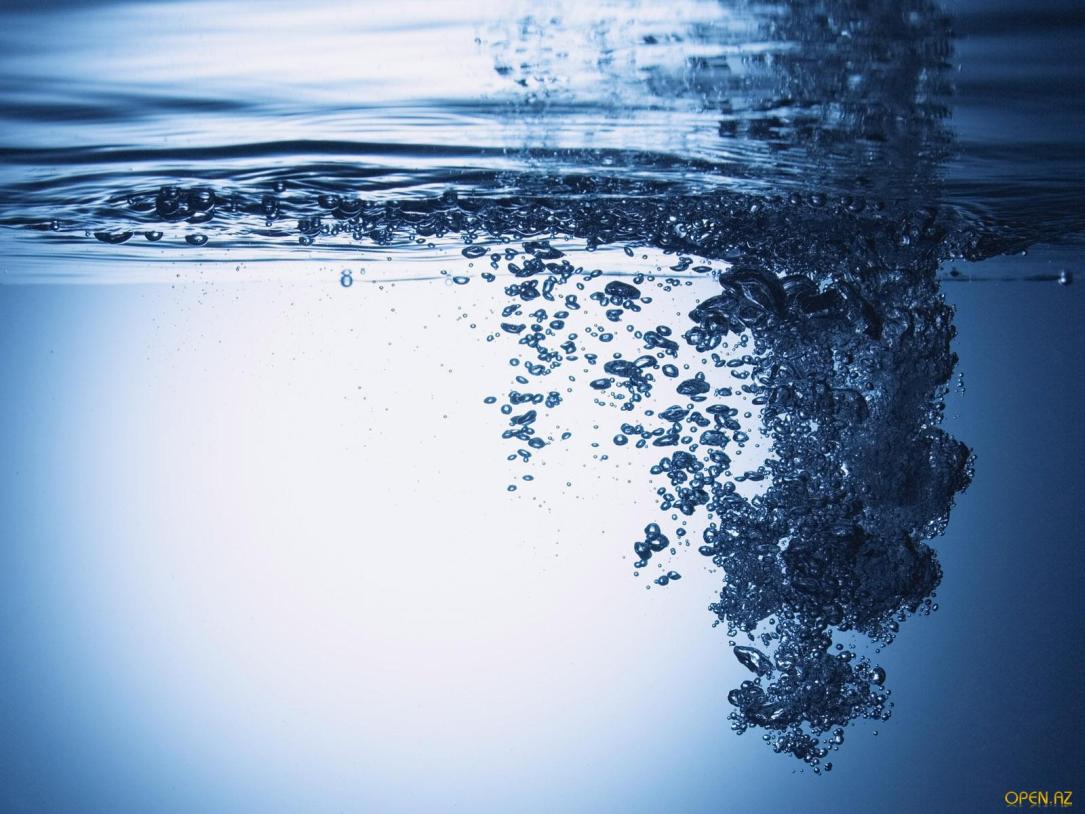 Перед тобой различные утверждения. Тебе нужно выбрать верные.
8. Вода в виде льда занимает меньший объем, чем вода в жидком состоянии 
9. Большая часть пресной воды находиться в морях и океанах 
10. Большая часть запасов пресной воды находится в ледниках 
11. Процесс перехода жидкой воды в пар называется испарением 
12. Процесс перехода жидкой воды в пар называется конденсацией 
13.Температура кипения воды 100 градусов 
14. Вода на Земле образует оболочку- атмосферу 
15. Вода на Земле образует оболочку- гидросферу
Домашнее задание
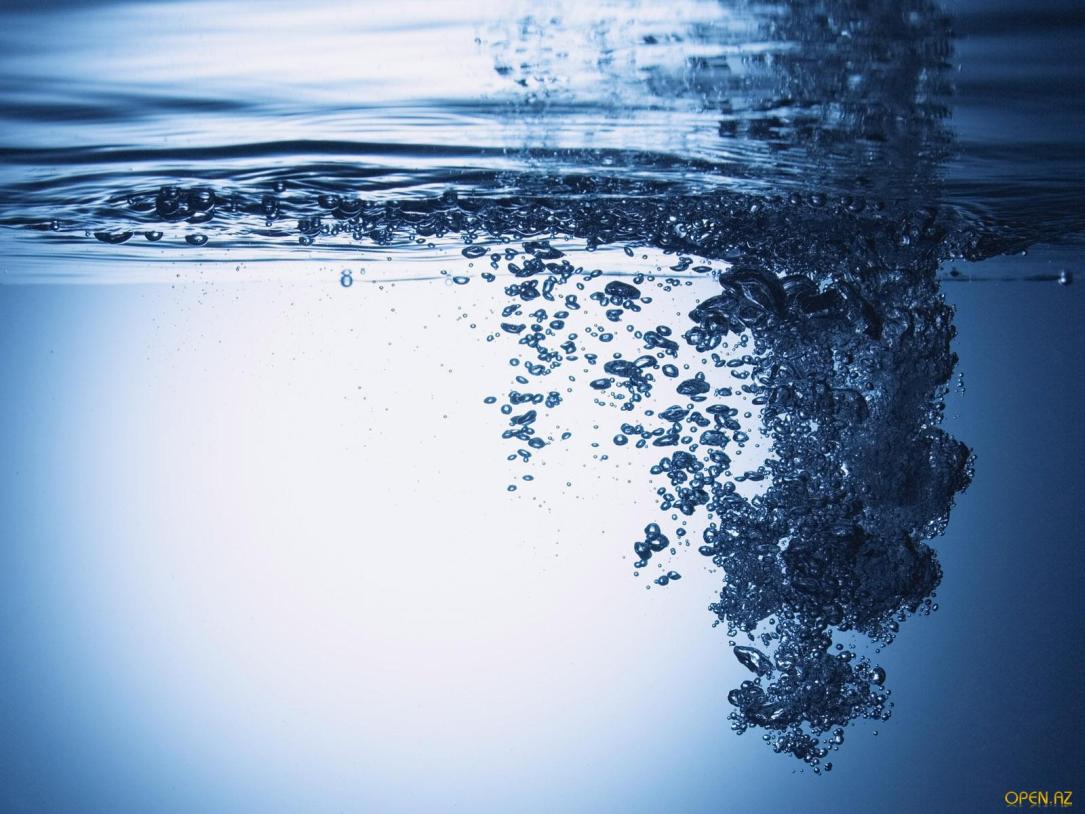 Учебник «Природоведение»
С.92-95
Прочитать. Ответить на вопросы после параграфа.
Повторить  с.85-91.